การวิเคราะห์ตัวแปรเบื้องต้น
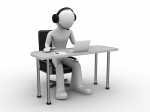 ตัวแปร (Variable) คือ
คุณสมบัติหรือลักษณะบางอย่างของประชากร หรือตัวอย่างที่ต้องการศึกษา ซึ่งแต่ละหน่วยของประชากรหรือตัวอย่าง อาจมีลักษณะที่แตกต่างกัน โดยประชากรหรือตัวอย่างกลุ่มหนึ่งๆ อาจมีตัวแปรที่สนใจตัวเดียวหรือหลายๆ ตัวได้ เช่น 
		ในการศึกษาการตอบสนองต่อปุ๋ยของข้าวพันธุ์ กข.6 ที่แปลงทดลองหมวดดินและปุ๋ย ตัวอย่างในที่นี้ คือ ต้นข้าวพันธุ์ กข. 6 ในแปลงทดลอง ส่วนตัวแปรที่สนใจ มีหลายตัว เช่น น้ำหนัก ความสูง และผลผลิต เป็นต้น
ชนิดตัวแปร (1)
Continuous variable
ตัวแปรต่อเนื่อง
เป็นตัวเลขต่อเนื่อง มีทศนิยม รายละเอียด มักได้จากการใช้เครื่องมือ ชั่ง ตวง วัด
เช่น ปริมาณน้ำนม ผลผลิตข้าวต่อไร่ อัตราการใส่ปุ๋ย
นำมาคำนวณ เป็นค่าเฉลี่ย ความแปรปรวน ฯลฯ
Discrete variable
ตัวแปรไม่ต่อเนื่อง
เป็นต้วเลขไม่ต่อเนื่อง มักไม่มีทศนิยม มักได้จากการประเมินเป็นคะแนน หรือจำแนกเป็นกลุ่ม 
เช่น คะแนนทัศนคติ ความชอบ 
เช่น การจำแนกกลุ่ม 1=ชาย, 2=หญิง ฯลฯ
ชนิดตัวแปร (2)
Independent variable
ตัวแปรอิสระ
นิยมใช้ในการศึกษาความสัมพันธ์ของ 2 ตัวแปร 
ตัวแปรนี้นิยมกำหนดเป็นตัวแปร X 
เป็นตัวแปรที่กำหนดอย่างอิสระเพื่อทำนายค่า Y
เช่น X เป็นปริมาณปุ๋ยเพื่อใช้ทำนายผลผลิตข้าวซึ่งเป็น Y
Dependent variable
ตัวแปรตาม
ตัวแปรนี้นิยมกำหนดเป็นตัวแปร Y 
เป็นตัวแปรผันแปรไปตามค่า X ที่กำหนด
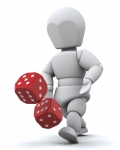 ชนิดตัวแปร (3)
Cause variable
ตัวแปรสาเหตุ
นิยมใช้ในการศึกษาเปรียบเทียบความแตกต่างของอิทธิพล ปัจจัยต่างๆ ที่มีผลต่อสิ่งที่ศึกษา 
ตัวแปรนี้นิยมกำหนดเป็นตัวแปรทรีทเมนต์ หรือปัจจจัยที่เป็นสาเหตุให้เกิดผลตามมา
เช่น ระดับปุย, ระดับโปรตีนในสูตรอาหาร, ฯลฯ
Response variable
ตัวแปรตอบสนอง
เป็นค่าสังเกตที่วัดในการทดลอง
เช่น การตอบสนองด้านการเจริญเติบโต หลังจากให้อาหารที่มีระดับโปรตีนต่างกัน
ในแต่ละหน่วยทดลอง วัดค่าตอบสนองได้หลายตัวแปร เช่น ปริมาณการกินอาหาร การเจริญเติบโต น้ำหนักที่เพิ่ม ฯลฯ
ชนิดตัวแปรสัมพันธ์กับการวิเคราะห์สถิติ
MEAN,  Standard deviation 
	Continuous variable

Ratio,  Percent,  Proportion
	Discrete variable

T-Test,  F-test
	Response variable ต้องเป็น continuous

Chi-square
	Response variable ต้องเป็น Discrete

การศึกษา correlation /Regression การหาความสัมพันธ์ของสองตัวแปร
	Independent และ Dependent ต้องเป็น Continuous
SCALE
NOMINAL
	ตัวเลขจัดกลุ่ม 
	รหัสนักศึกษา, รหัสเพศ

ORDINAL
	ตัวเลขบอกเกรด ระดับทัศนคติ 
	คะแนนความชอบ คะแนนความรุนแรงโรคพืช 

INTERVAL
	ตัวเลขต่อเนื่องจากการชั่งตวงวัด มีทศนิยม
	ปริมาณผลผลิต, น้ำหนักตัว, ปริมาณน้ำนม

RATIO
	 ตัวเลขเหมือน interval แต่เกิดจากการคำนวณเป็นสัดส่วน
	เช่น อัตราการเจริญเติบโตต่อวัน
DISCRETE



 DISCRETE



 CONTINUOUS




 CONTINUOUS
คำจำกัดความน่ารู้ (Definitions)
การแจกแจงความถี่ (Frequency distribution) คือ วิธีการทางสถิติในการจัดการกับข้อมูลให้อยู่เป็นกลุ่ม โดยการแจกแจง หรือการนับ เพื่อให้สะดวกต่อการวิเคราะห์ต่อไป
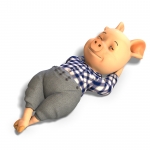 Quiz
Q: ความคลาดเคลื่อนในการทดลอง คืออะไร เกิดขึ้นได้อย่างไร? และจะควบคุมได้อย่างไร จงอธิบาย

A: ……………………..
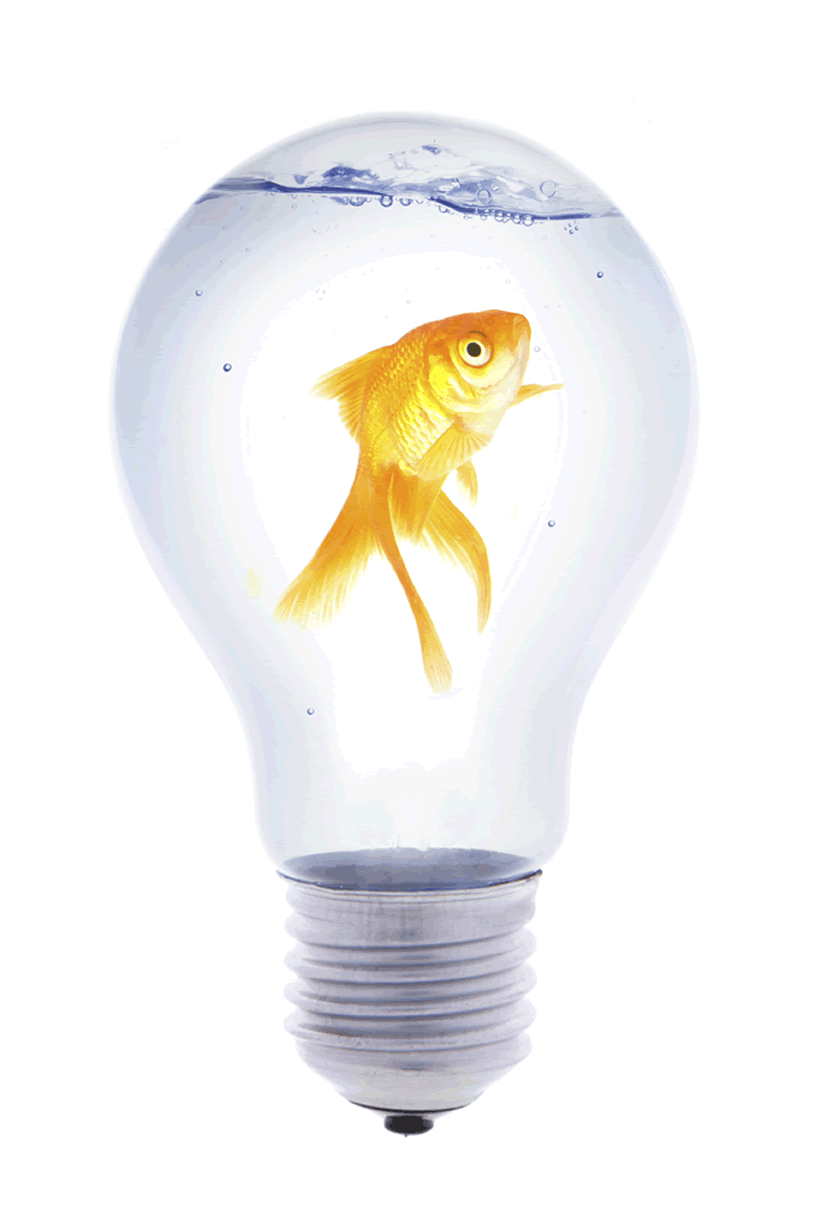